CS 341 – Algorithms
Lecture 9 – Huffman Coding

16 June 2021
Today’s Plan
Compression, Optimal Prefix Code

Huffman’s Algorithm, Proof of Correctness
Compression
Decoding
If we use fixed-length encoding, then it is easy to decode.

But it may not be clear how to decode if we use variable-length encoding.

For example, suppose a=01, b=001, c=011, d=110, e=10.

Then how do we decode the compressed text such as 00101110?
Prefix Coding
To allow for easy decoding, we will construct prefix code, 
	so that no encoding string is a prefix of another encoded string.

The previous example was ambiguous because a=01 and c=011. 

Suppose we use a prefix code for the five letters, a=11, b=000, c=001, d=01, e=10.

Then we encode the text “cabde” as 001110000110.

And this can be decoded uniquely easily and efficiently.
Decoding Tree
It is useful to represent a prefix code as a binary tree.

In the previous example, a=11, b=000, c=001, d=01, e=10

We can use the decoding tree to decode 001110000110.



Another example, a=0, b=101, c=110, d=101, e=110




It should be clear that there is a one-to-one correspondence 
	between binary decoding trees and binary prefix codes.
Optimal Prefix Code
Full Binary Tree
A binary tree is full if every internal node has two children.

Observation.  Any optimal binary decoding tree is full.







Corollary.  There are at least two leaves of maximum depth that are siblings (i.e. having the same parent).
Exchange Argument
Suppose we know the shape of an optimal binary tree (which we don’t know yet).





Observation.  There is an optimal solution in which the two symbols with lowest frequencies 
		are assigned to leaves of maximum depth, and furthermore they are siblings.
Today’s Plan
Compression, Optimal Prefix Code

Huffman’s Algorithm, Proof of Correctness
Huffman’s Idea
So far, we have deduced little information about how an optimal binary decoding tree should look like.

We know that there are 2 leaves of max depth, and we can assign symbols with lowest frequencies there.

We don’t know the shape of the tree, and don’t know how to use the frequencies to make decisions yet.


Perhaps surprisingly, Huffman realized that this is enough to design an efficient algorithm for the problem.

His idea is to reduce the problem size by one, by combining two symbols with lowest frequencies into one,
	knowing that they can be assumed to be siblings of maximum depth.

How the tree should look like will become apparent when the problem size becomes small enough.

And then we can construct back a bigger tree from a smaller tree one step at a time.
Huffman’s Algorithm
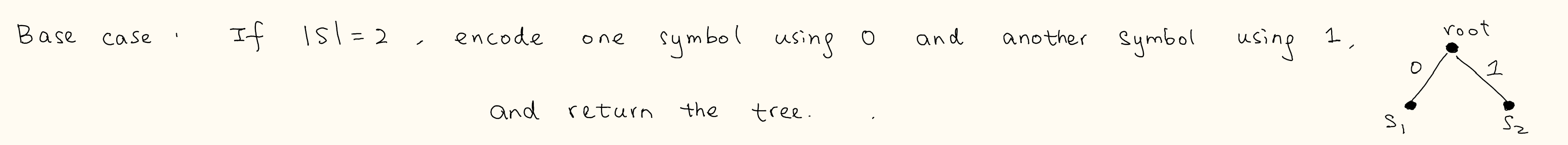 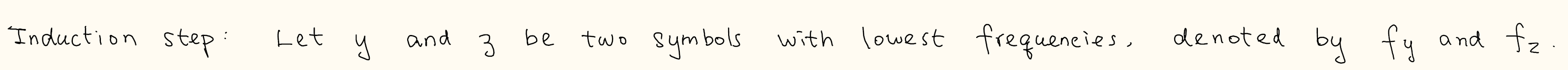 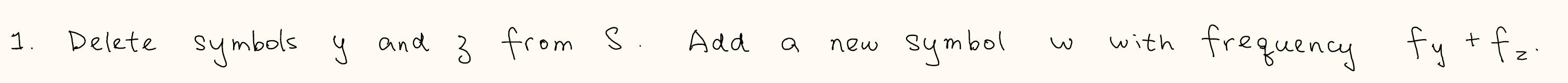 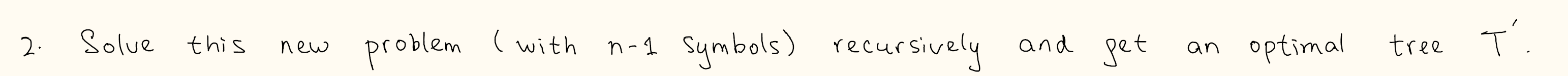 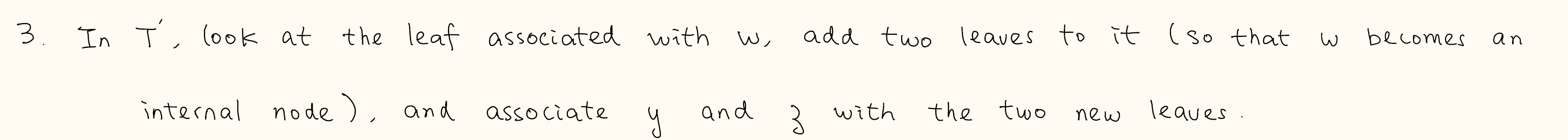 Reduction Scheme
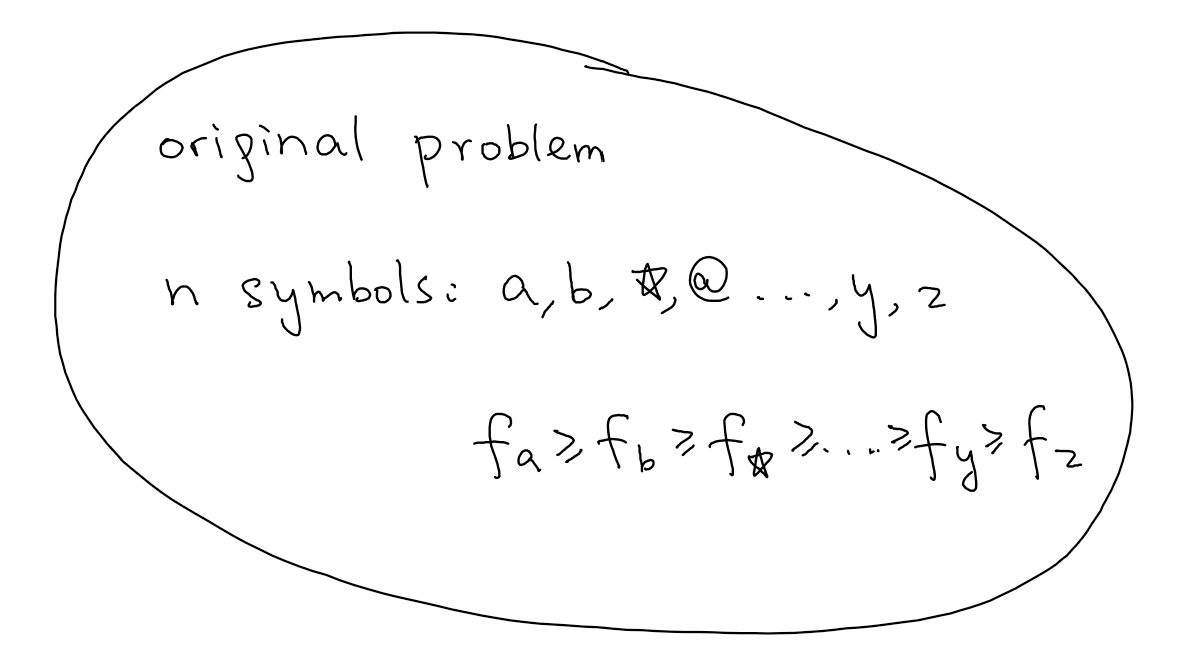 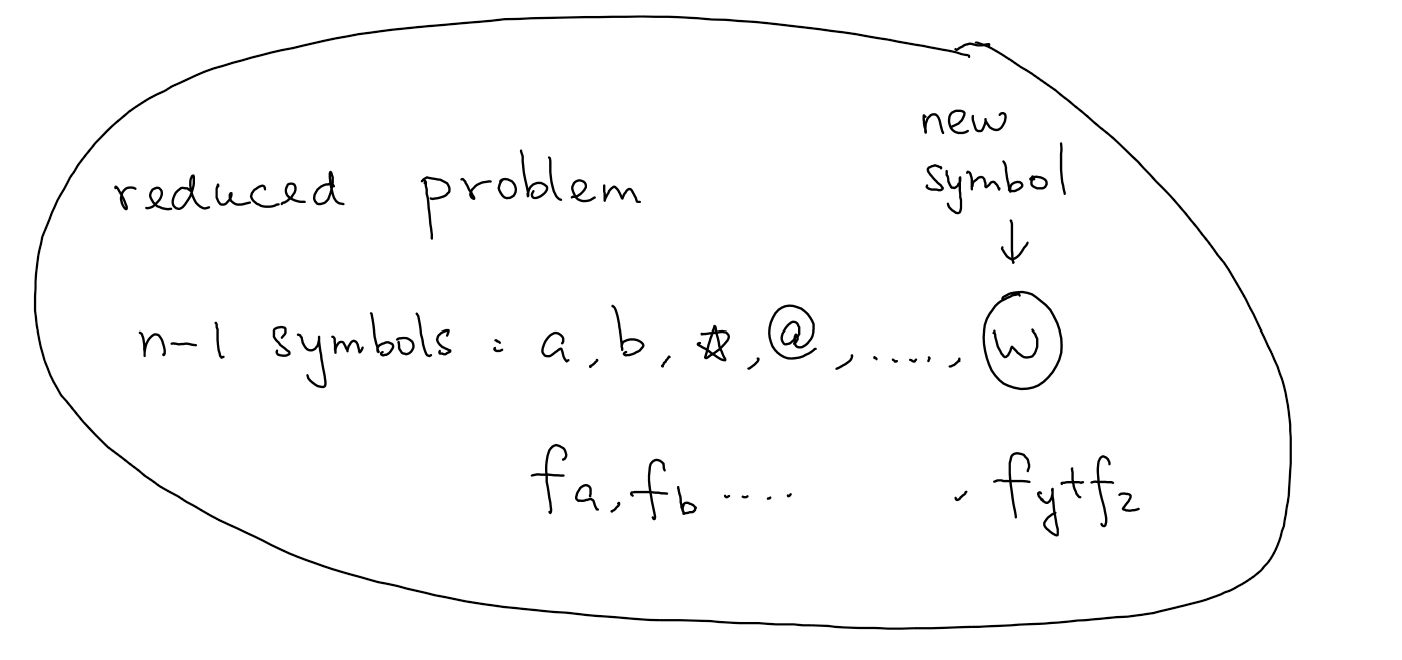 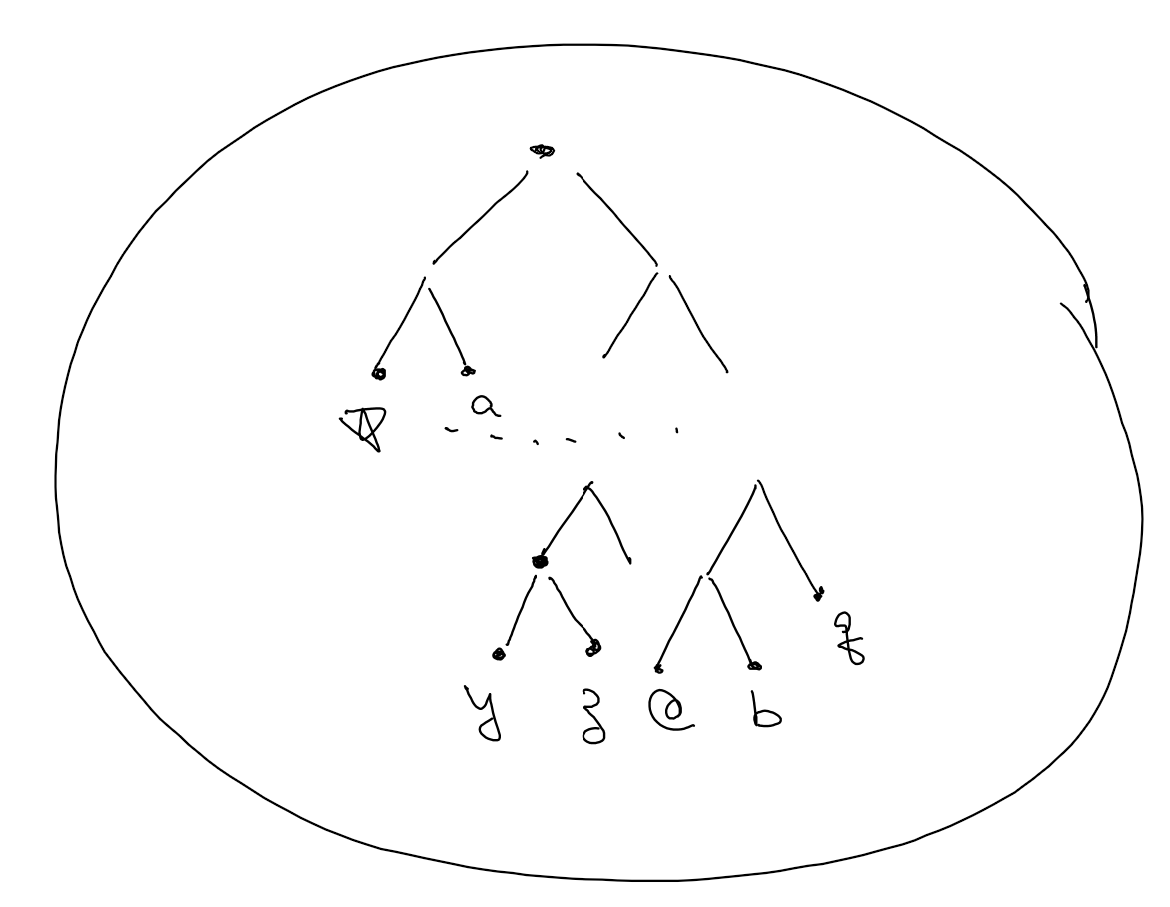 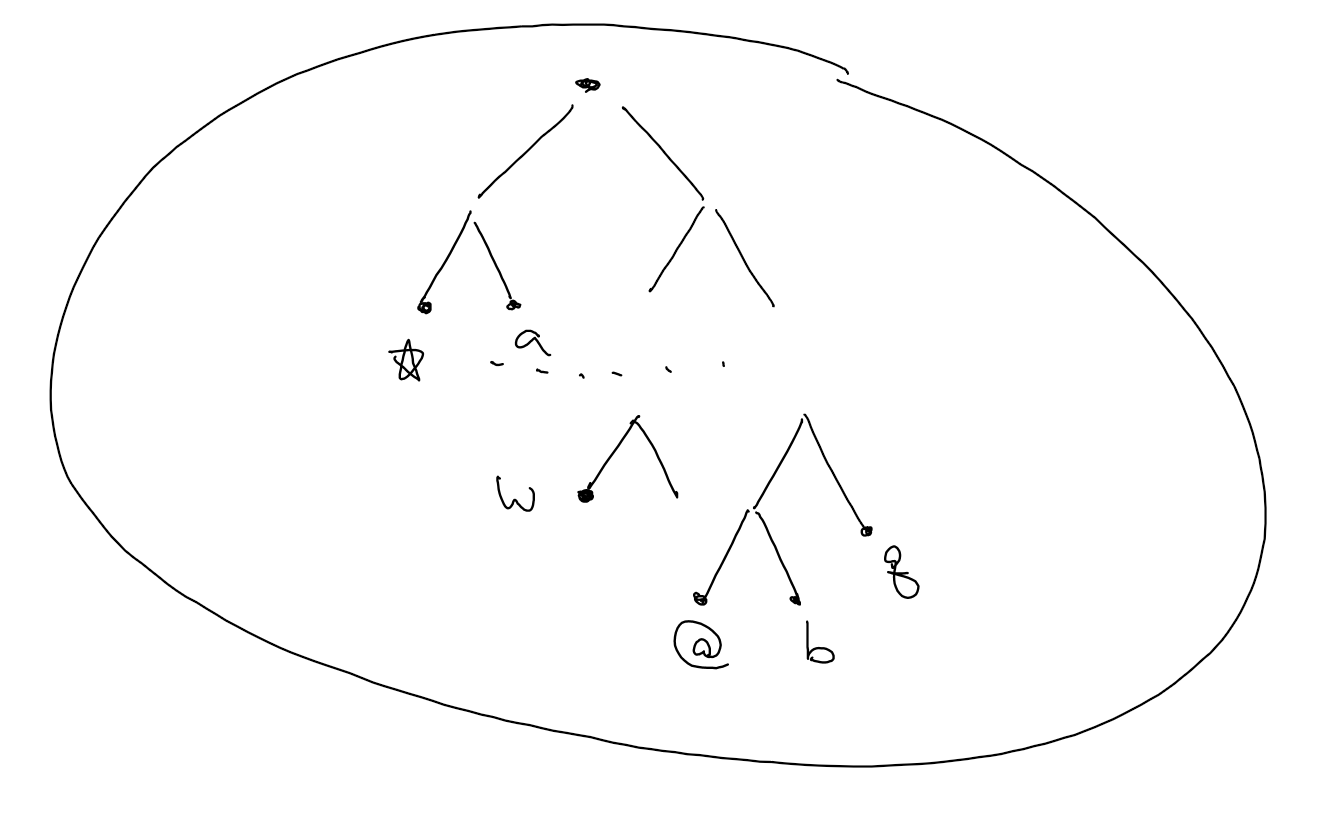 Example 1
Example 2
Correctness Proof
First we compute the objective value of our greedy solution.
Correctness Proof
Next we compute the objective value of any solution.
Implementation
In each iteration, we need to find two symbols of lowest frequencies, 
	delete them and add a new symbol with the frequency as their sum.